ACT Loops
Mark Webster
Psychotherapist
Behavioral Health Applications
Personal Development
Individual Therapy
Groups
Organisations
Society
Thanks to Newton
Problem Solving Mind
Name the problem to  overcome
Create the solution through trial and error
Job done!
Thanks to Newton
Problem Solving Mind
Huge Advances in Medical Care
Epidemic of Suffering?
The Dark Side
We Are Not Machines
Medical or Behavioral?
Back to Behavioral Science
Fixing is Normal
Going to a party makes me feel anxious
I don't go to the party
I feel less anxious
Back to Behavioral Science
Fixing is Normal
Short-term Learning Effect
Long Term Costs
Solution Leads to Disorder
Abnormal Thinking?
Functional Contextualism (AFC)
Longer Term View
Focus on Your Life
Scientific Construct
Experiential Avoidance (EA)
Experiental Avoidance
„attempting to change or get rid of unwanted thoughts, emotions and physical sensations, even when to do so causes further suffering (harm)”
Scientific Construct
Experiential Avoidance (EA)
Suffering beyond Disorders
Applied Behavioral Principles
Engine of the Epidemic
Evolution
Reinforcement
Western Culture
It’s a Paradox
Remove the ‘C’ Word
Add Historical Context
Anxiety
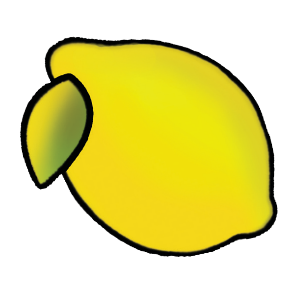 More stories
Don‘t go to the party
Isolation,less confidence
Less anxiousEA
It’s a Paradox
Remove the ‘C’ Word
Add Historical Context
Circular Pattern, or LOOP
Paradox not a Problem
ACT Metaphors
Loops in Practice
Applied Functional Contextualism (AFC)
Paradoxes are DIS-solved
Visual Format
Pre-stated Direction (long-term)
3 Golden Rules
The Client is Always Right
The Client does the Work
Squeeze the Lemon 

Counter-intuitive
1
2
Cost
Fixit
Not want
3
ORDER (Reverse Loop)
Ownership
Reset the Bar
Direction
Engage
Review
Online
www.markwebsteract.com

mark.swest@me.com